Fungos, continuação
Filogenia dos fungos
Árvore filogenética baseada no sequenciamento do gene do  rRNA 18S
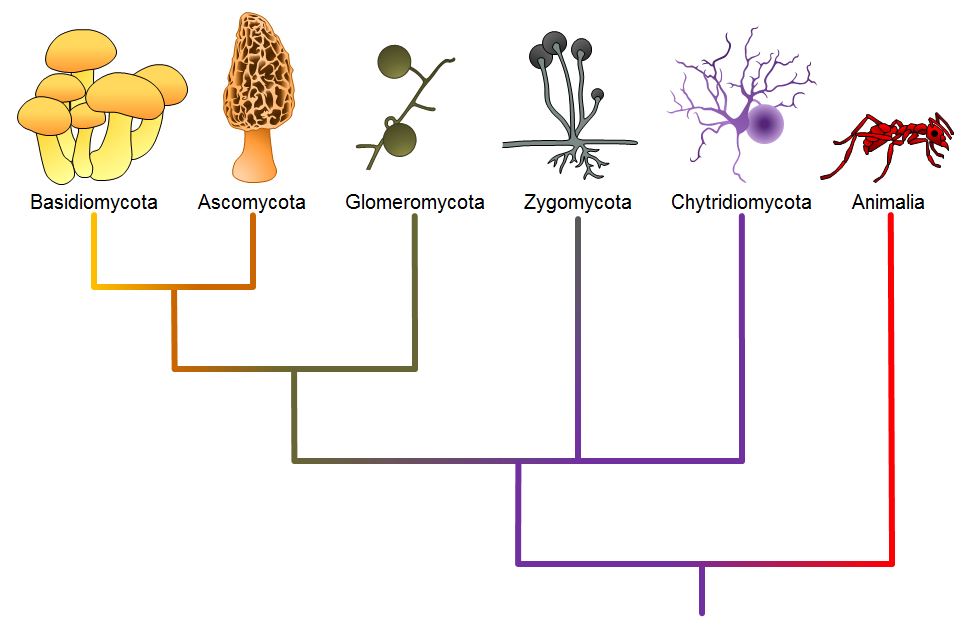 Basidiomicetos    Ascomicetos    Glomeromicetos       Zigomicetos        Quitridiomicetos      Animais
Compartilham com os animais um ancestral comum mais recente do que com qualquer outro grupo de organismos eucarióticos

Grupos irmãos que divergiram há ~1,5 bilhões de anos

Linhagem mais antiga = quitridiomicetos com esporos flagelados
Ausência de flagelos na maioria dos fungos indica que a motilidade é uma característica que foi perdida em épocas diferentes nas várias linhagens fúngicas
http://cnx.org/contents/db89c8f8-a27c-4685-ad2a-19d11a2a7e2e@19.2:72
Quitridiomicetos
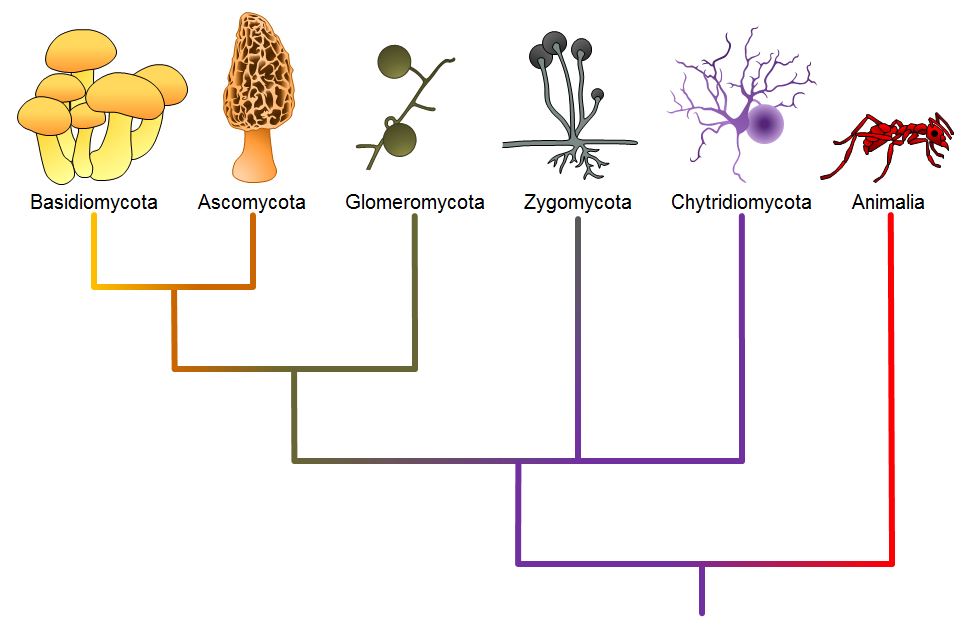 Principais Gêneros:
Allomyces – de vida livre
Batrachochytrium – quitridiomicose em sapos
Denominação refere-se à estrutura do corpo de frutificação  (“pequeno pote”) que tem zoósporos (esporos móveis com flagelos)

Comumente encontrados em água doce e solos úmidos;

Células únicas ou formam colônias com hifas
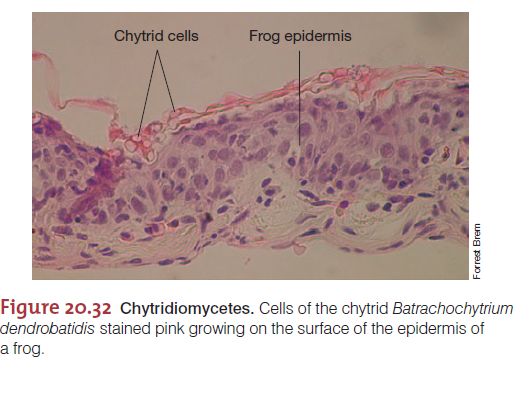 Ao infectar a pele do sapo, impede a respiração
Casusa morte!!
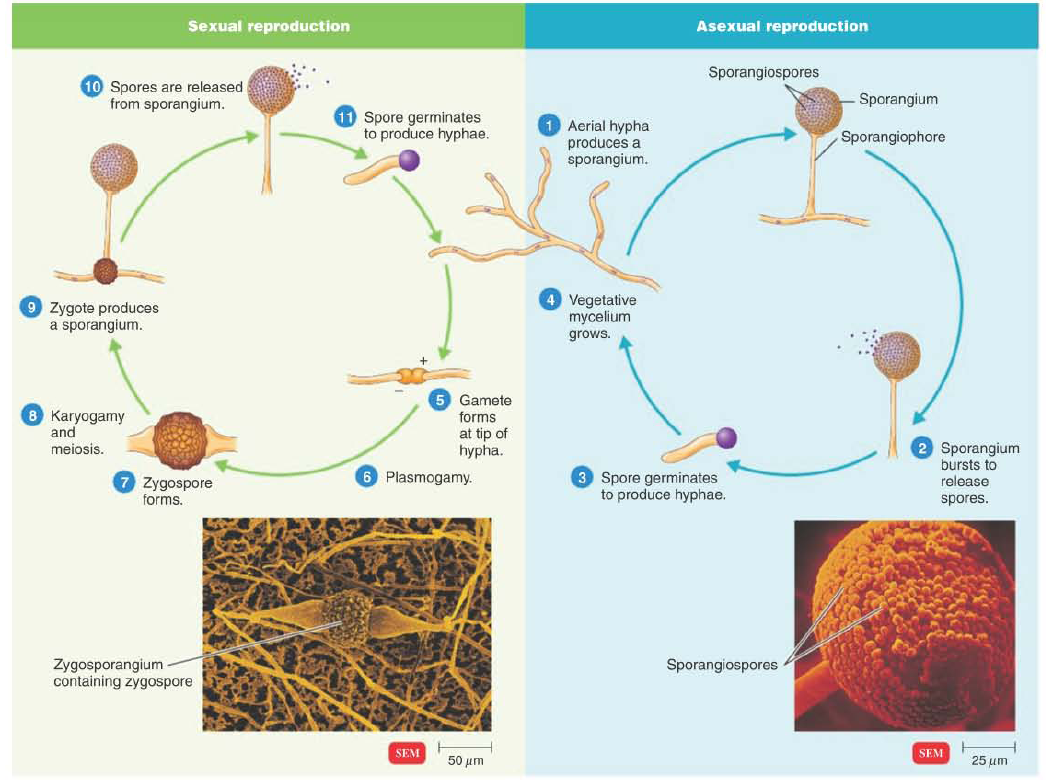 Zigomicetos
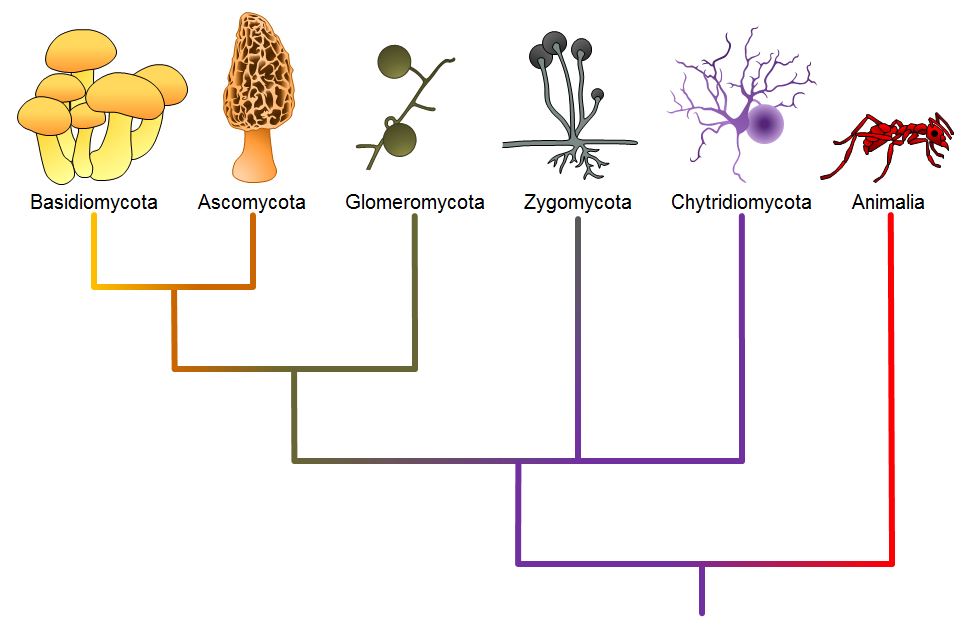 Principais Gêneros:
Rhizopus
Encephalitozoon – fungo parasita desprovido de 		organelas!
Papel de deterioração de alimentos
Comumente encontrados em solo e em matéria vegetal em decomposição;
Todos são cenocíticos;
Todos formam zigósporos
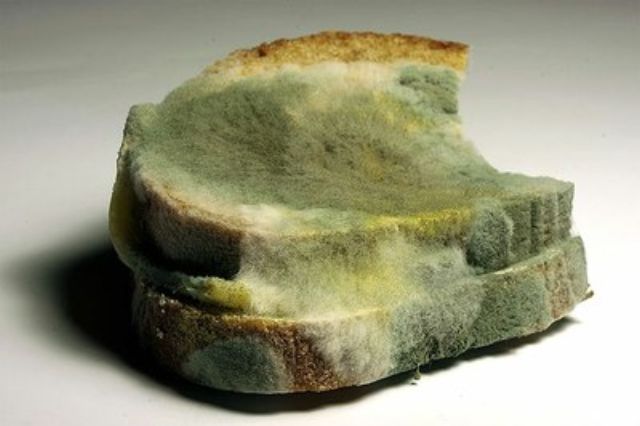 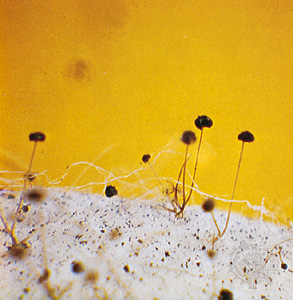 http://www.britannica.com/EBchecked/media/37096/Rhizopus-stolonifer-a-species-of-bread-mold-produces-sporangia-that
Glomeromicetos
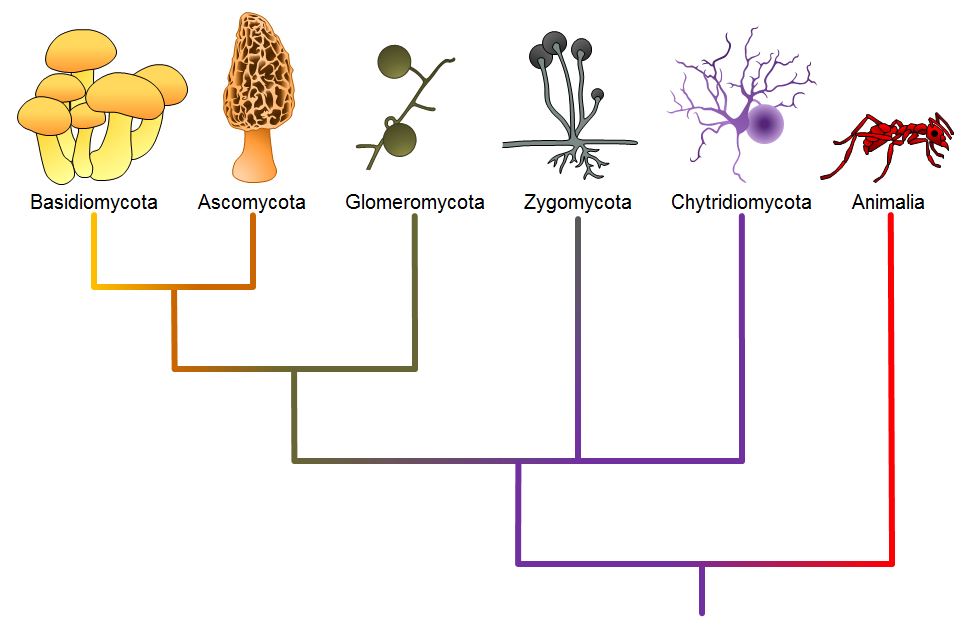 Grupo pequeno de fungos com grande importância ecológica
Cerca de 160 espécies conhecidas
Formam endomicorrizas / micorrizas arbusculares na maioria com raízes de plantas herbáceas

VER MICORRIZAS no final da aula!!!

No papel de simbiontes de plantas, desempenharam importante papel na capacidade de plantas vasculares  primitivas colonizarem o solo.
Nenhum foi cultivado independente de uma planta;

Reprodução assexuada;

Morfologia cenocítica.
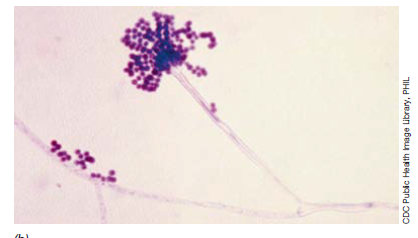 Ascomicetos
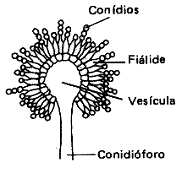 Conidióforo
Conídios
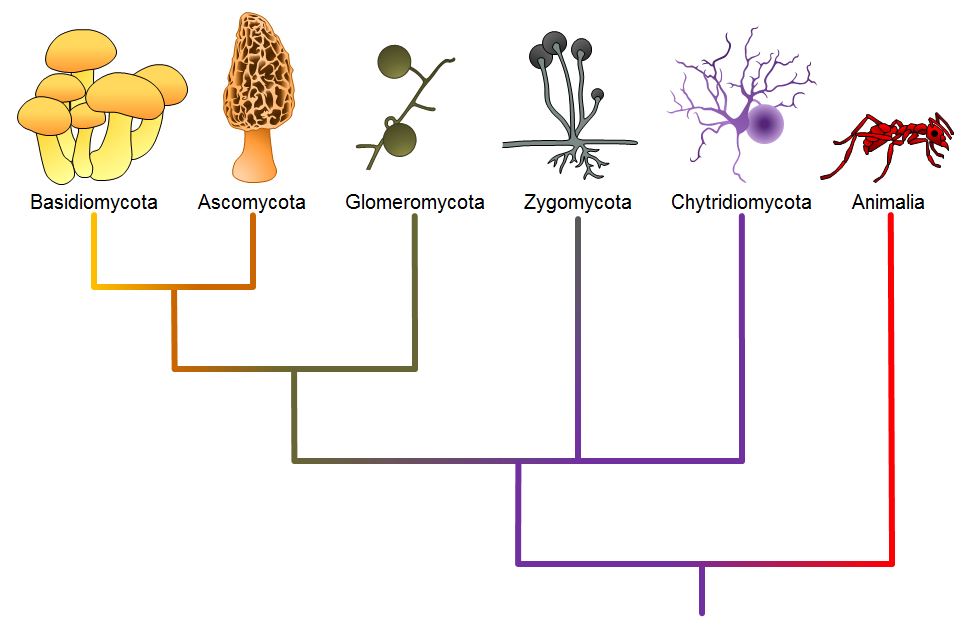 Ascomycetes constituem um grupo grande e altamente diverso de fungos, que variam desde espécies unicelulares, como a levedura de padaria Saccharomyces, até as espécies que crescem na forma de filamentos, como o bolor comum Aspergillus.

Representantes: em ambientes aquáticos e terrestres, recebe essa denominação
em virtude da produção de ascos, células onde dois núcleos haploides, provenientes de diferentes tipos de linhagens sexuais, unem-se para formar o núcleo diploide que eventualmente sofre meiose originando os ascósporos haploides.

Em adição aos ascósporos, os ascomicetos reproduzem-se assexuadamente pela produção de conídios que se formam por mitose nas extremidades de hifas especializadas, denominadas conidióforos
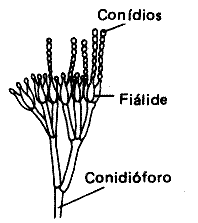 Ascomicetos
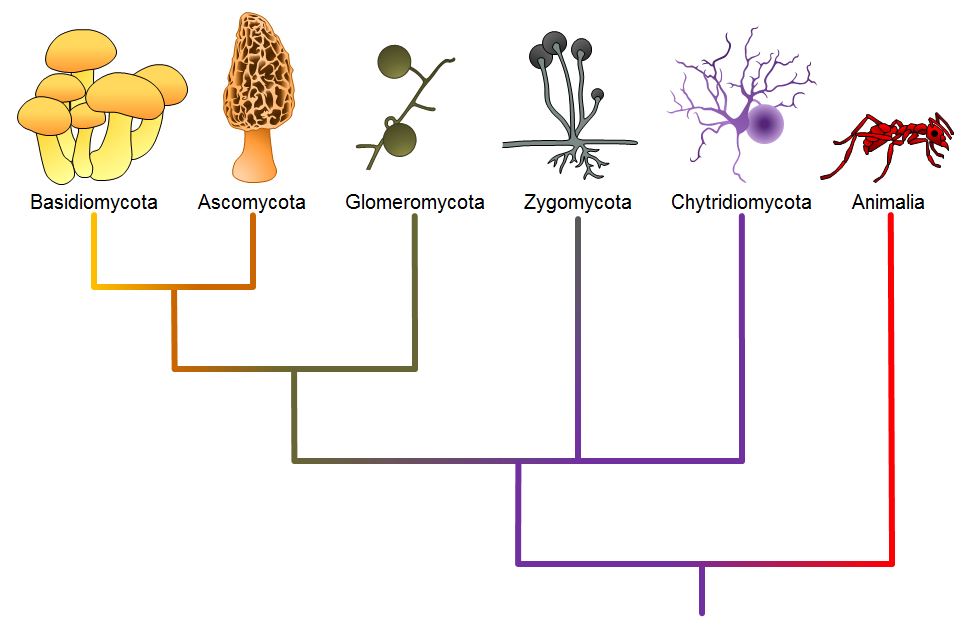 Principais gêneros:
Saccharomyces
Candida
           Neurospora
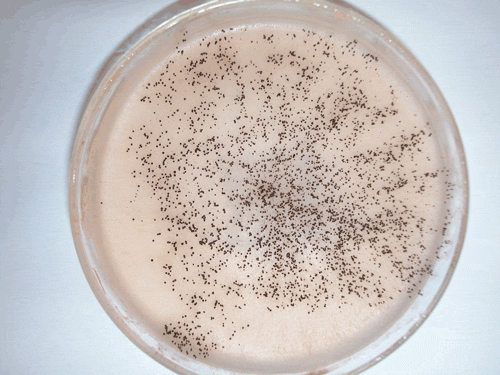 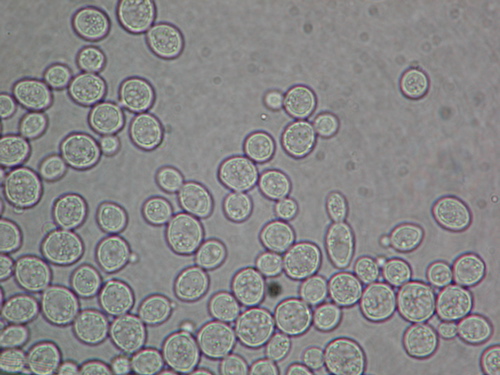 Leveduras ou filamentosos
https://web.stanford.edu/group/neurospora/PhotoSeriesIntroGIF/SingleSlides/Slide10.html
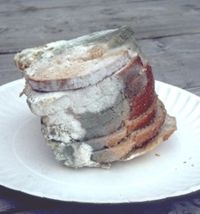 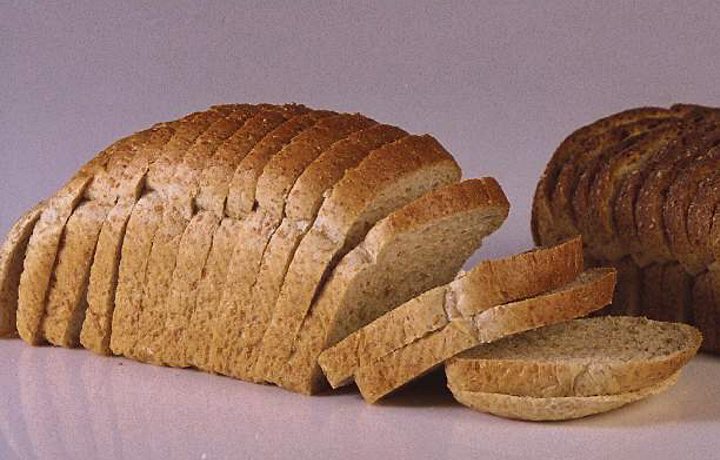 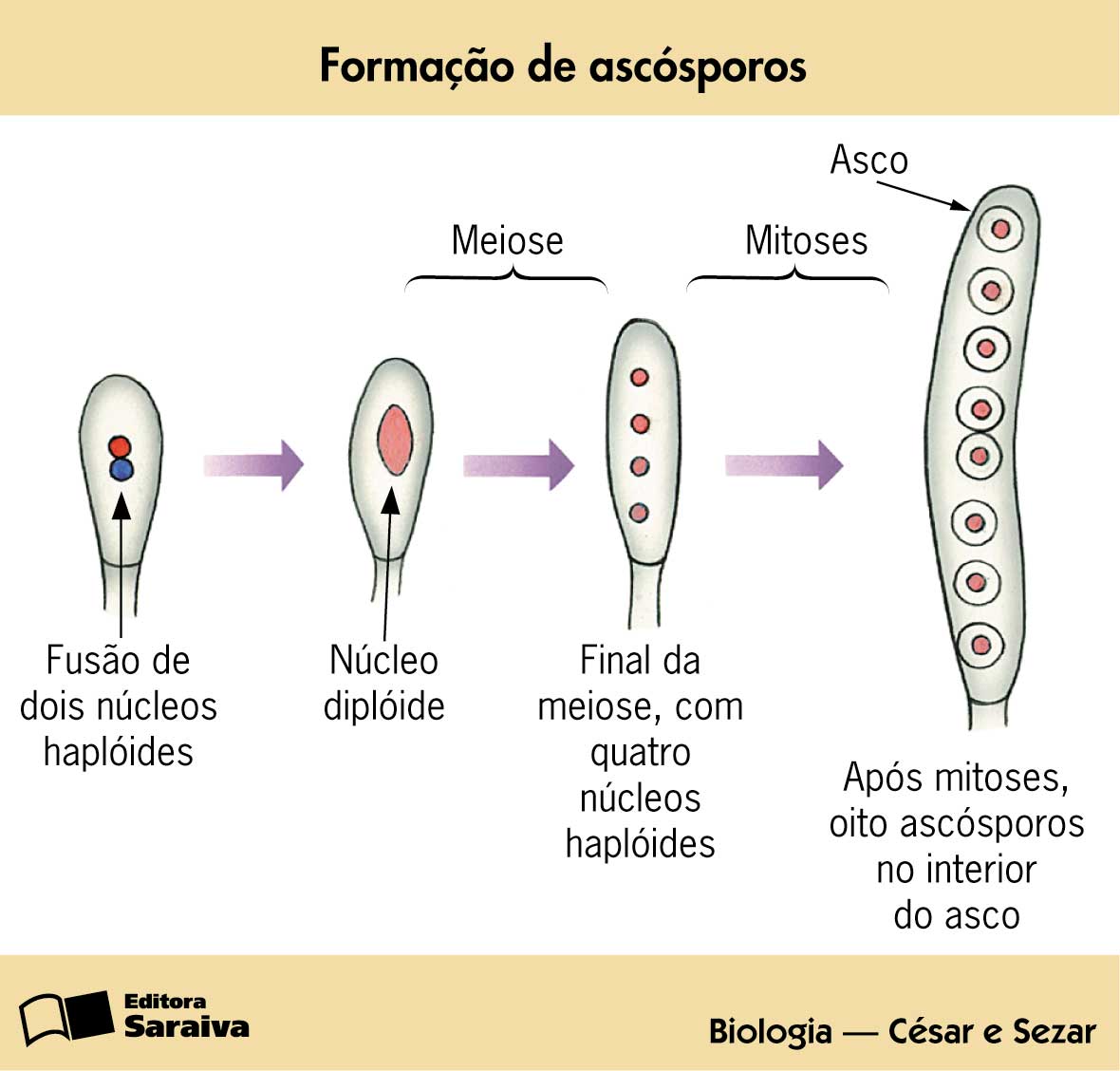 Ascomicetos
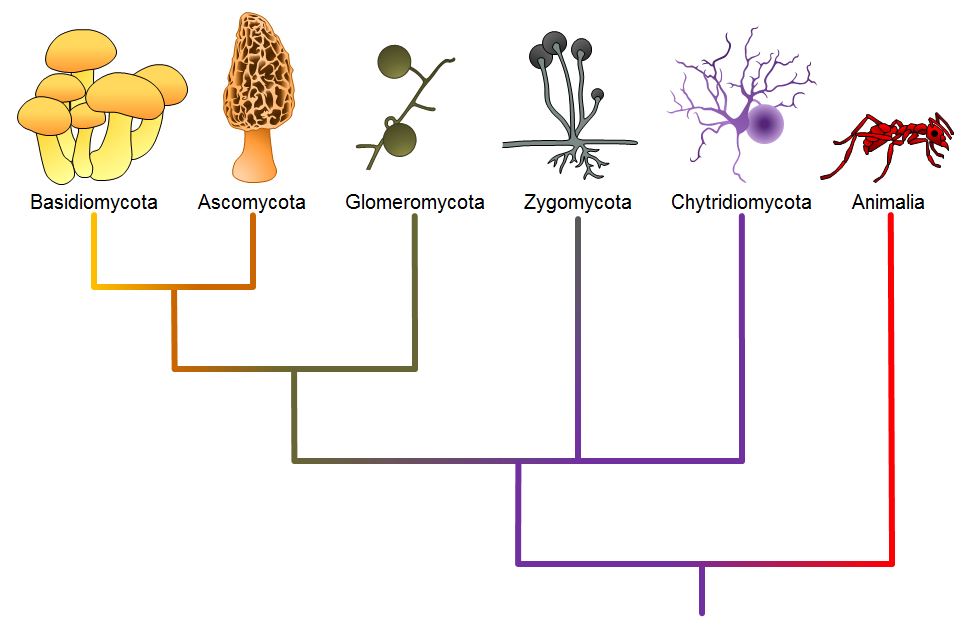 Ambientes aquáticos ou terrestres

Produzem ascos – células onde dois núcleos haplóides de acasalamentos distintos formam um núcleo diploide o qual sofre meiose originando ascósporos haplóides

Em alguns ascomicetos, os ascos são formados por mitose nas extremidades de hifas especializadas – conidióforos.

Papel ecológico – decomposição de matéria vegetal morta

		alguns formam ectomicorrizas com árvores florestais
		vários fazem simbioses em líquens
Basidiomicetos
Principais Gêneros:
Agaricus - comestível
Amanita – venenoso!!!
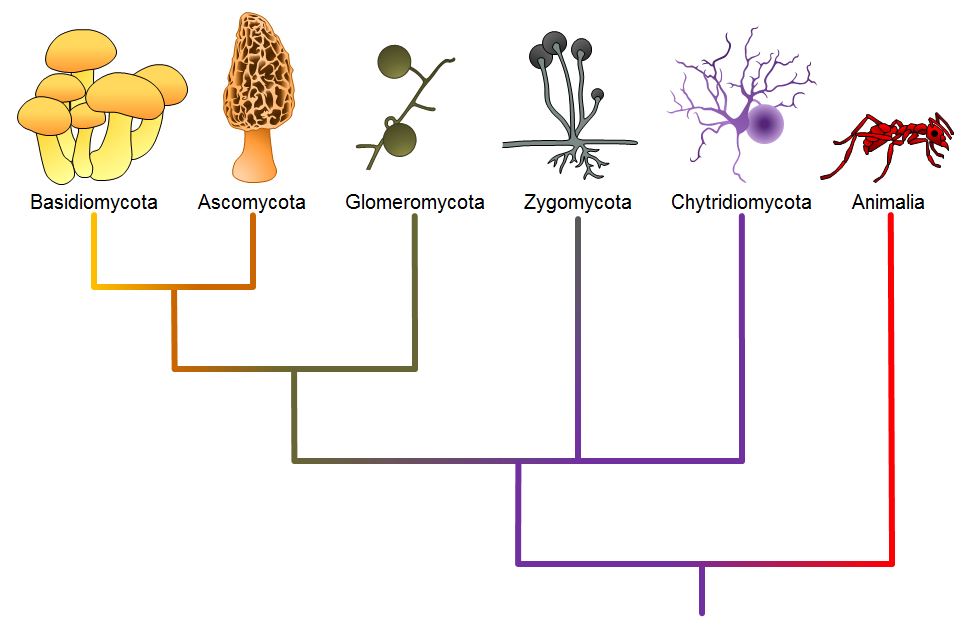 Grande grupo com mais de 30.000 espécies descritas
Muitos correspondem aos reconhecidos Cogumelos
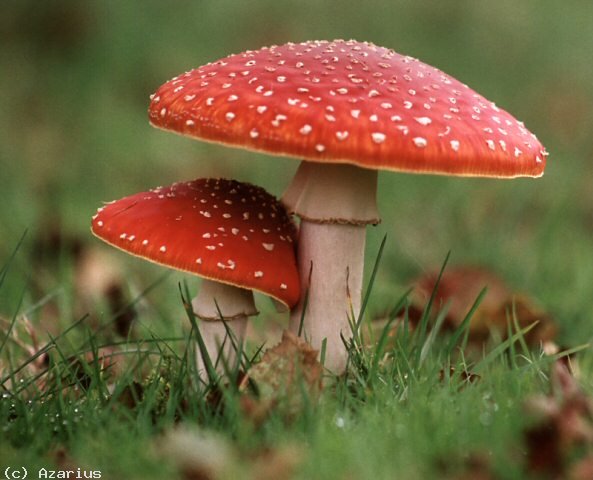 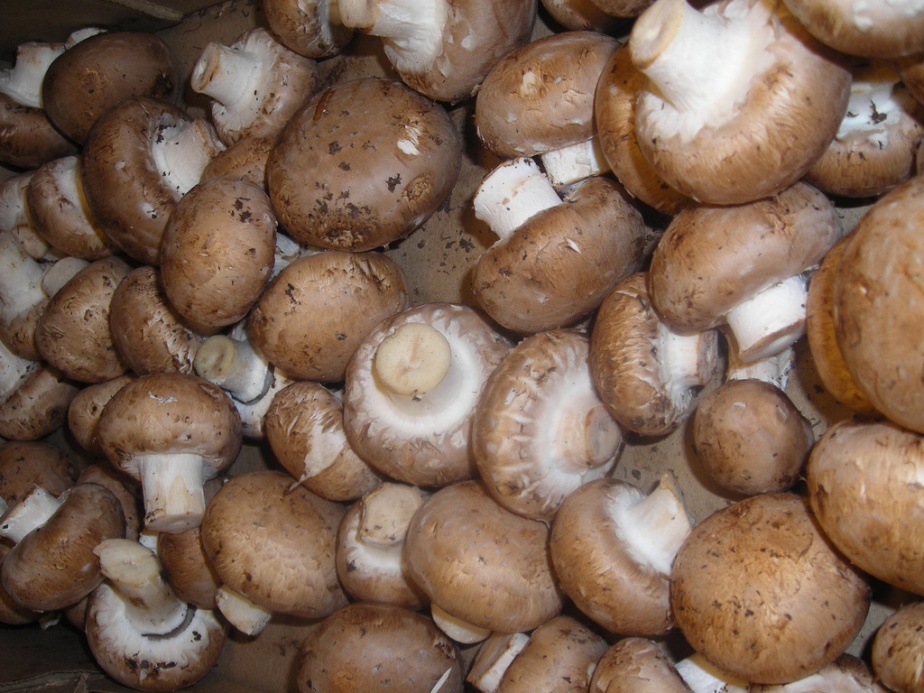 Venenosos
Comestíveis
Amanita
Agaricus
Ciclo de vida
Ciclo de vida de um cogumelo típico (repr. sexual)
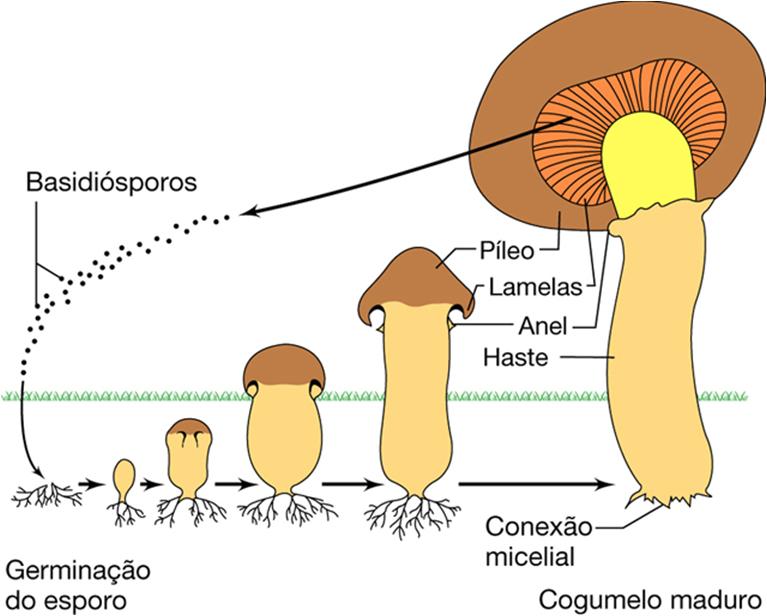 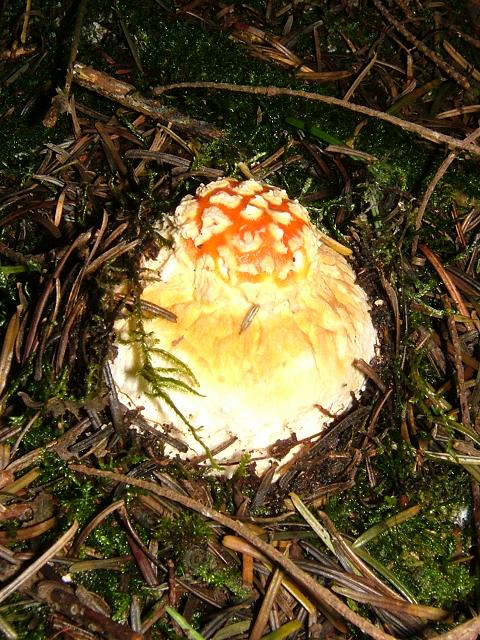 Corpo de frutificação
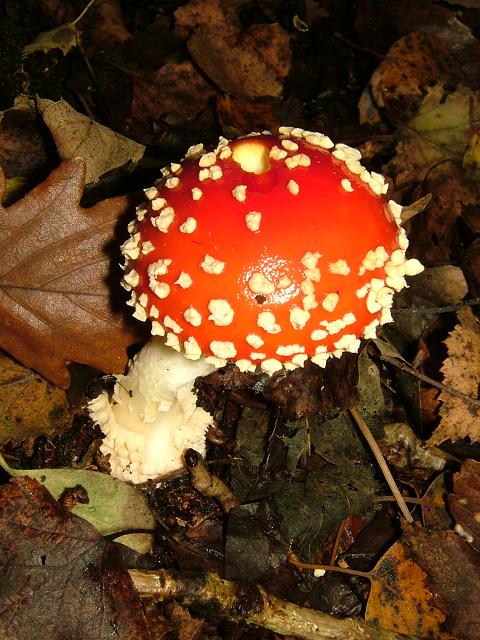 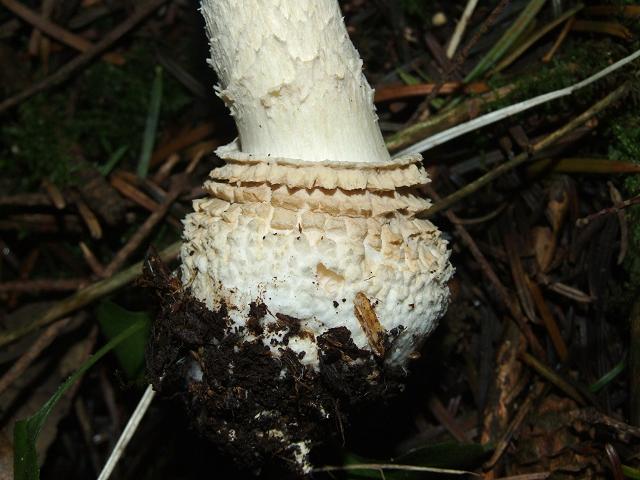 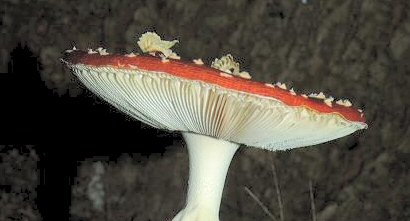 Fotos: Amanita muscaria
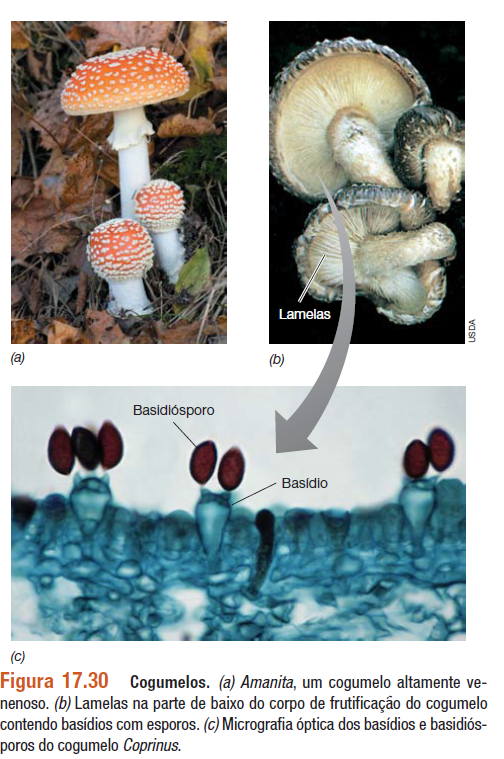 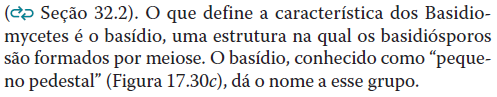 Importância econômica de leveduras
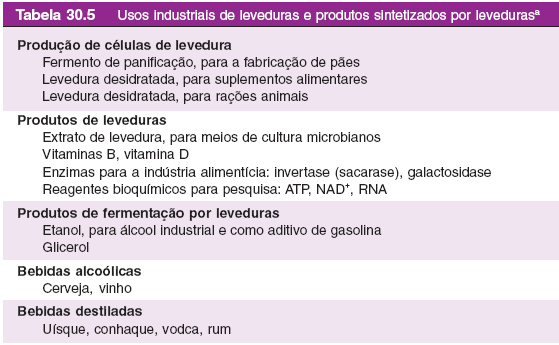 Simbioses fúngicas
A maioria das plantas depende dos fungos para facilitar sua captação de minerais a partir do solo
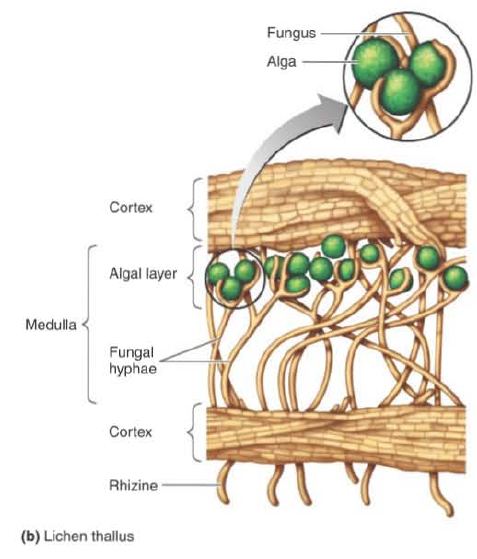 Liquens
Combinação de alga verde (ou cianobactéria) com fungos;

Relação mutualística

Quando crescem separados são muito diferentes e podem habitar áreas onde nem fungos ou algas sozinhos poderiam sobreviver sozinhos.

Secretam ácidos orgânicos que desgastam as rochas

Crescimento lento

Telhados, árvores, estruturas de cimento
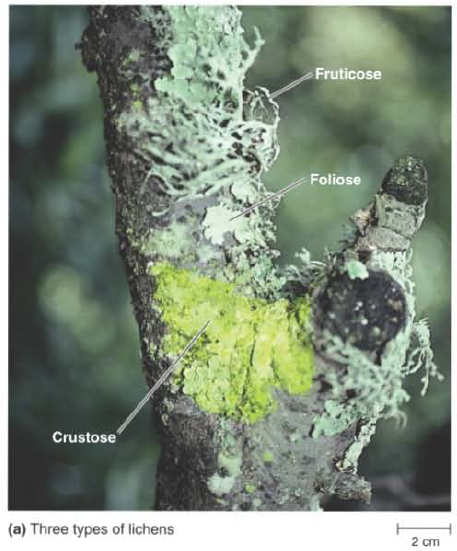 Liquens
3 caracterísitcas morfológicas:

Liquens crustosos – crescidos encrustados;
Liquens foliosos  - parecidos com folhas;
Liquens fruticosos – projeções do tipo dedos
Liquens
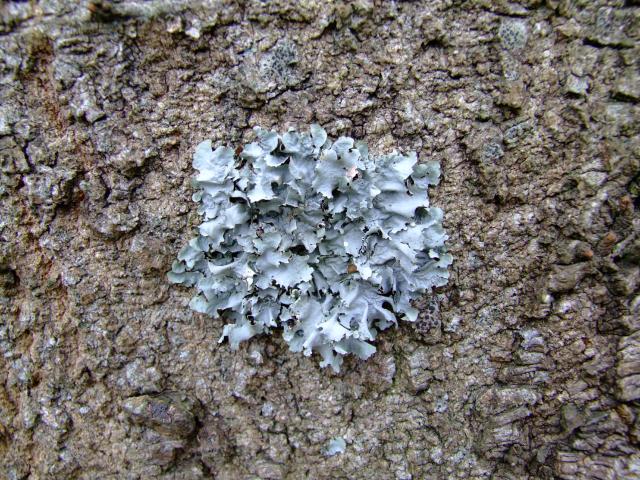 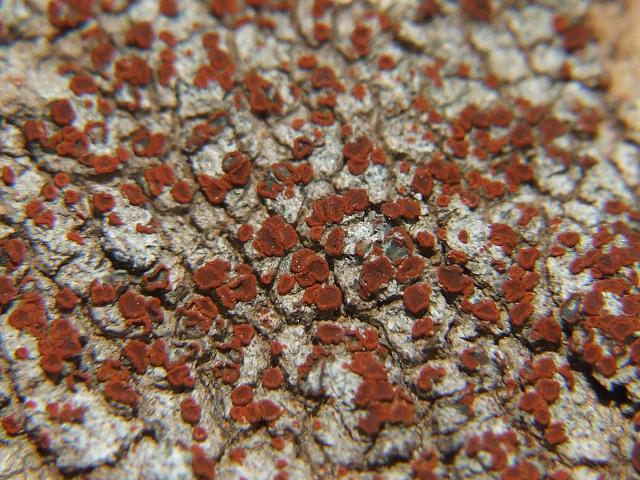 (a)
(b)
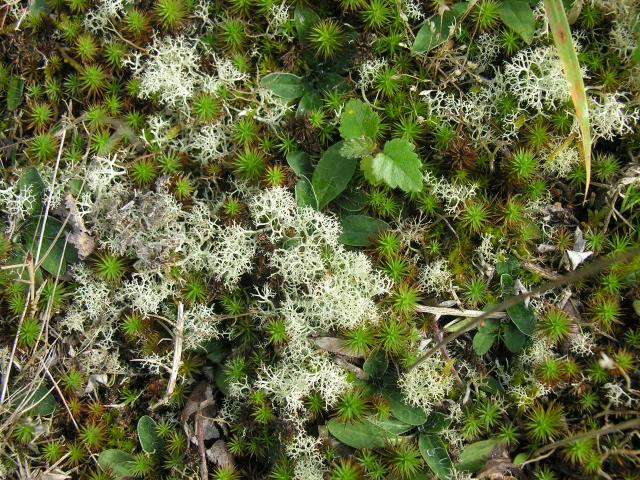 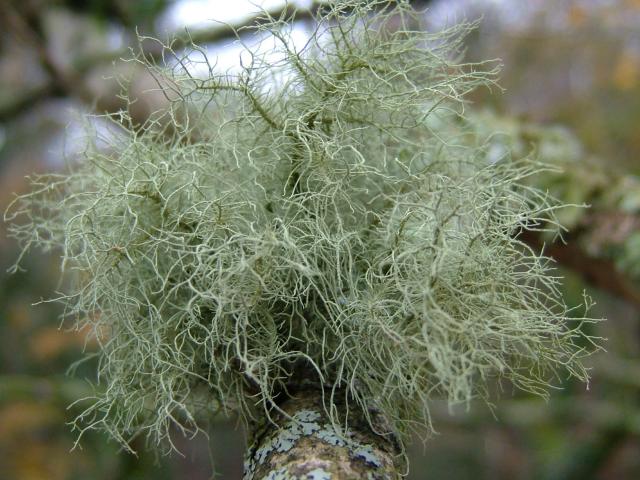 (c)
(d)
Liquens. (a) liquen folhoso, (b) Calpoplaca crenularia, (c) Usnea sp crescendo em um galho de uma árvore, (d) Cladonia sp.
Liquens
Importância Econômica

Os liquens produzem ácidos que degradam rochas e ajudam na formação do solo, tornando-se organismos pioneiros em diversos ambientes. Esses ácidos também possuem ação citotóxica e antibiótica.Quando a associação é com uma cianobactéria, os liquens são fixadores de nitrogênio, sendo importantes fontes de nitrogênio para o solo.Os liquens são extremamente sensíveis à poluição, sobrevivendo de bioindicadores de poluição, podendo indicar a qualidade do ar e até quantidade de metais pesados em áreas industriais.Algumas espécies são comestíveis, servindo de alimento para muitos animais.
Micorrizas
Micorriza ou Micorrhyzum 
Associação mutualística do tipo simbiótico, existente entre certos fungos e raízes de algumas plantas.

Formam-se quando as hifas de um fungo invadem as raízes de uma planta. 

As hifas vão auxiliar as raízes da planta na função de absorção de água e sais minerais do solo, já que aumentam a superficie de absorção ou rizosfera. Deste modo as plantas podem absorver mais água e adaptar-se a climas mais secos. 

Os fungos, como "pagamento" dos seus serviços, recebem da planta os fotoassimilados (carboidratos), que necessitam para a sua sobrevivência e que não conseguem sintetizar, pois não possuem clorofila.
Micorrizas
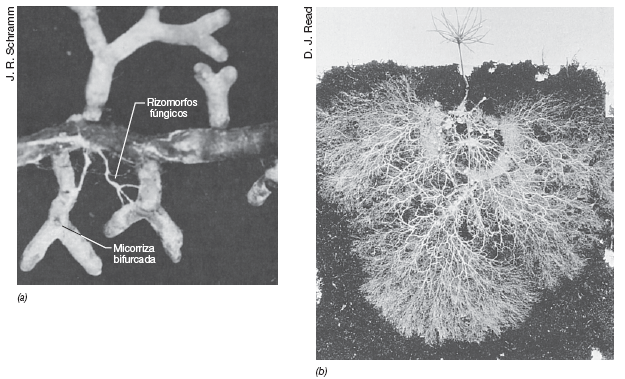 Micorrizas. (a) Raiz do pinheiro Pinus rigida que apresenta uma típica ectomicorriza, com rizomorfos do fungo Thelophora terrestris. (b) Muda de Pinus contorta (um tipo de pinheiro), que revela o extenso desenvolvimento do micélio de absorção de seu fungo associado, Suillus bovinus. Este cresce a partir das raízes da ectomicorriza, originando uma formação em leque responsável pela captação de nutrientes presentes no solo.
Micorrizas
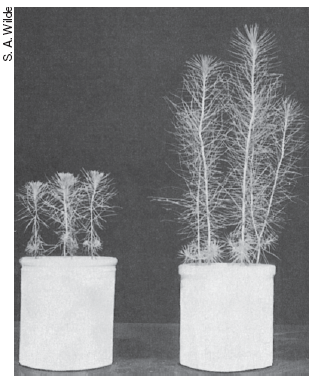 Mudas de seis meses de pinheiro de Monterey (Pinus radiata) crescendo em solo de pradarias: à esquerda, desprovida de micorriza; à direita, com micorriza.
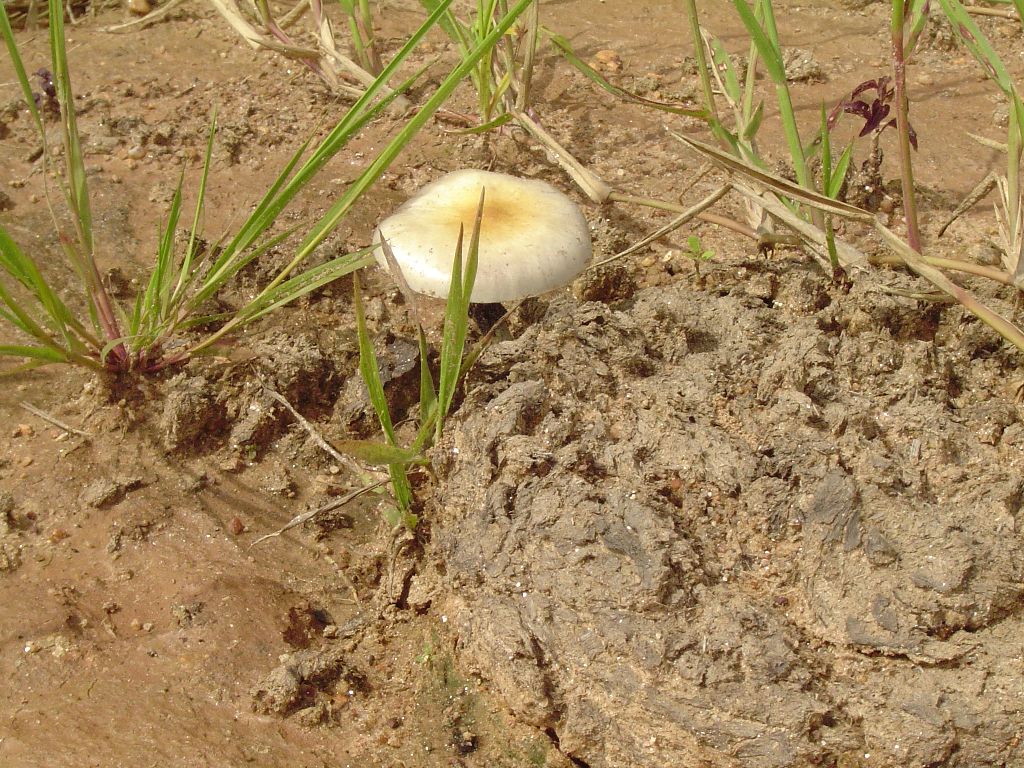 30 milhões de organismos vivos  
10% foram descobertos, menos ainda foram classificados e identificados
Ilana Camargo
É difícil determinar o número exato de microrganismo em um local!!!

Nem todos os microrganismos crescem em meios de cultura!!!
Nem todos os microrganismos crescem no mesmo meio de cultura!!!
Bibliografia
Madigan et al., Microbiologia de Brock. Ed. ArtMed, Porto Alegre, 14ª ed., 2016. (Capítulo 17 – Fungos (Parte IV); Cap. 27-Parte III)
Doenças causadas por fungos
Micose: qualquer infecção de origem fúngica.
 Segundo grau de envolvimento no tecido e modo de entrada, podem ser:
 sistêmica, subcutânea, cutânea ou oportunista.
Doenças causadas por fungos
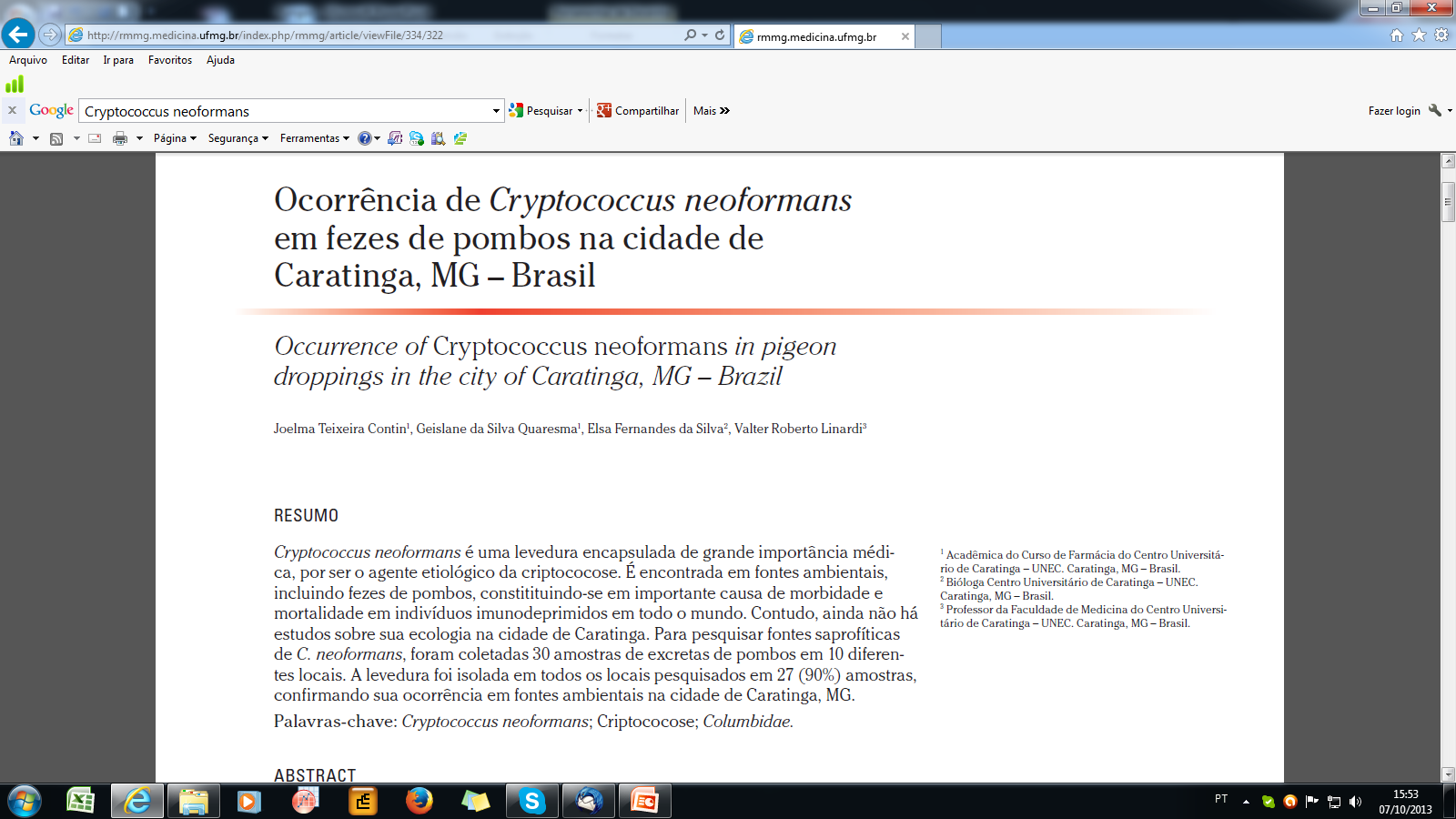 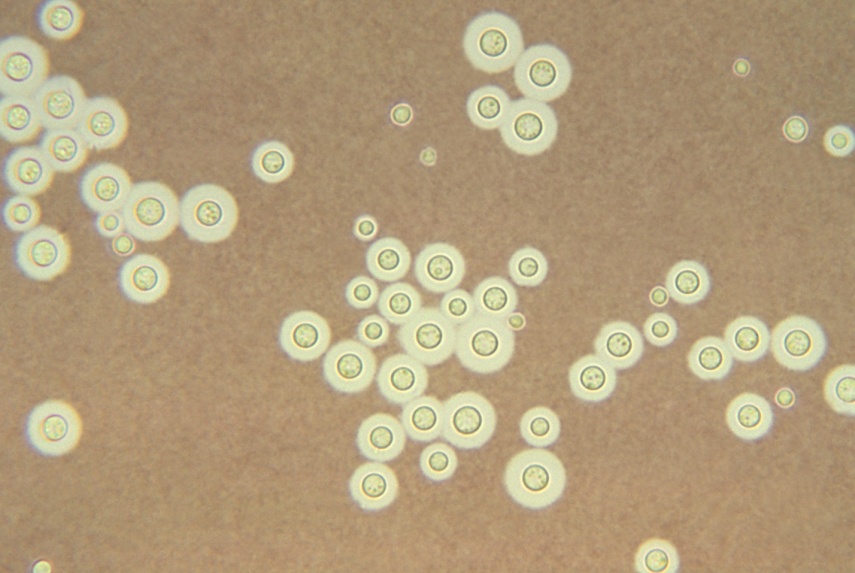 Doenças causadas por fungos
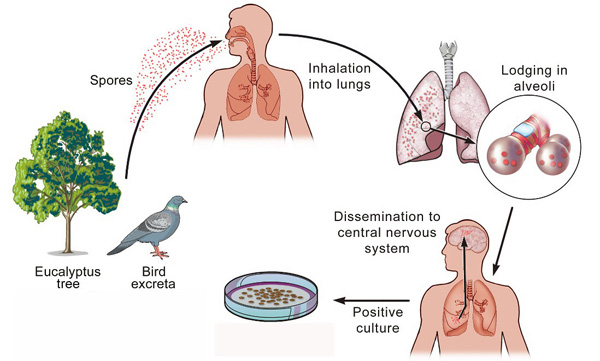 Meningoencefalite
Cryptococcus neoformans
http://www.bmolchem.wisc.edu/labs/hull/research.html
Doenças causadas por fungos
Histoplasma capsulatum
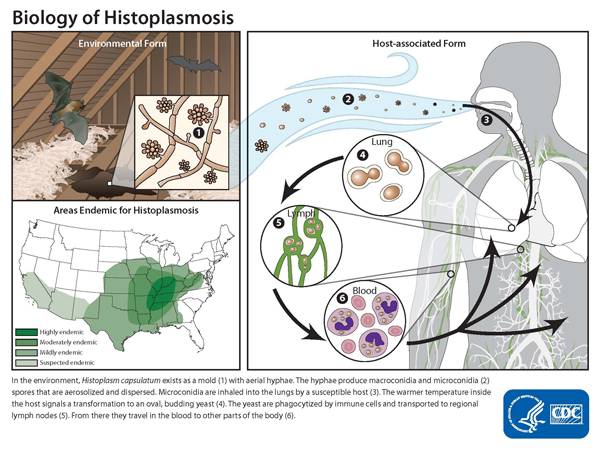 A histoplasmose é uma micose sistêmica que afeta órgãos internos. Ela é uma zoonose, transmitida por aves e morcegos.
Doenças causadas por fungos
Subcutâneas: infecções localizadas abaixo da pele.
 causada por fungos saprofíticos que vivem no solo e na vegetação;
 Esporotricose (Sporothrix schenkii): comum em jardineiros e pessoas que trabalham com a terra. Esporos ou micélio entram por lesões da pele.
 Ulcerações nas mãos e áreas atingidas.
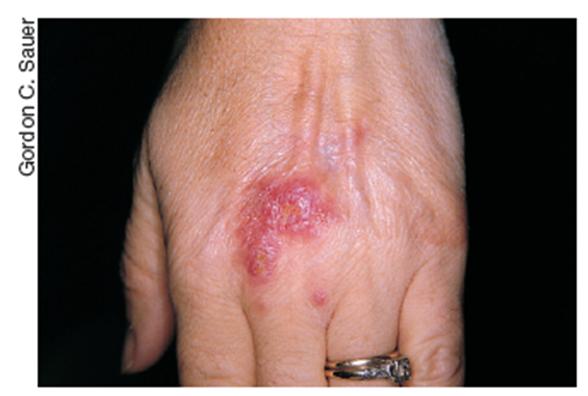 Esporotricose, uma infecção subcutânea, causada por Sporothrix schenckii.
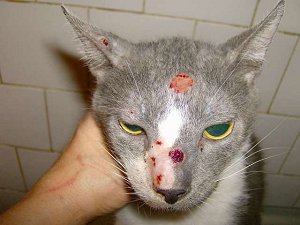 Doenças causadas por fungos
Cutâneas: infecções localizadas na camada externa da epiderme (estrato córneo), pêlos, cabelo e unhas.
 fungos são chamados de dermatófitos; dermatomicoses (“tinha” ou “tínea”);.
 fungos favorecidos pelo calor e umidade; secretam queratinases.
 transmitidas entre indivíduos ou entre animais e indivíduo.
  pé-de-atleta, onicomicose (unha).
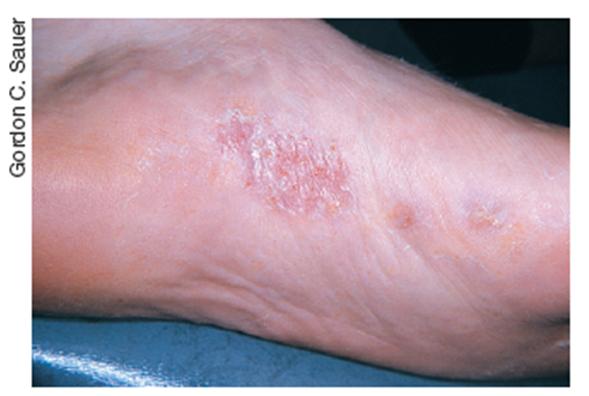 Micose superficial localizada no pé (pé-de-atleta), decorrente de uma infecção por Trichophyton rubrum.
Doenças causadas por fungos
Oportunistas: causadas por fungos que não induzem doença na maioria das pessoas mas podem fazê-lo nas imunocomprometidas.
 Mais comum: Candidíase
 Candida albicans, faz parte da microbiota normal das mucosas dos tratos respiratório superior, gastrointestinal e genital feminino.
 Sapinho, vaginite.
 Candidíase pode se tornar sistêmica em indivíduos imunodeprimidos.
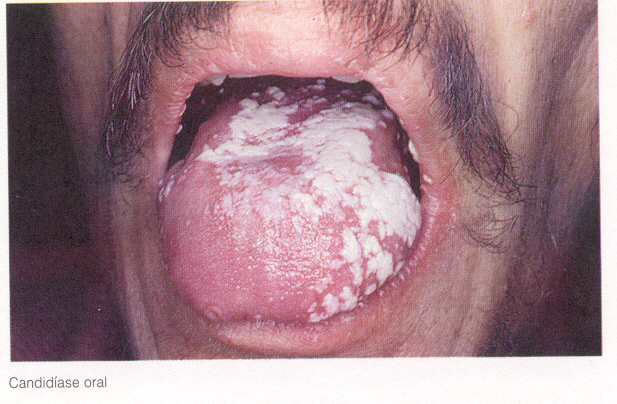 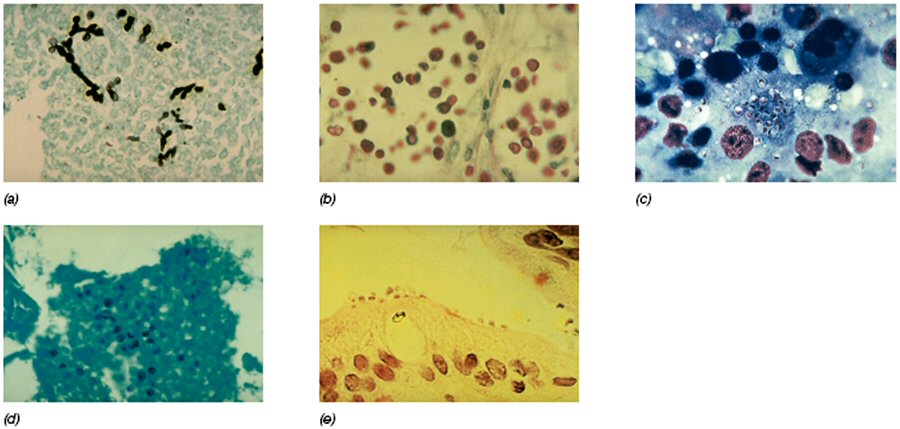 Candida albicans
Cryptococcus neoformans
Histoplasma capsulatum
Pneumocystis carinii
Cryptosporidium sp
Doenças fúngicas associadas a casos da Síndrome da Imunodeficiência Adquirida (AIDS). 
(a) Candida albicans em tecido cardíaco de paciente com infecção sistêmica por Candida. (b) Cryptococcus neoformans em tecido hepático de um paciente com criptococose. (c) Histoplasma capsulatum em tecido hepático de paciente com histoplasmose. (d) Pneumocystis carinii em paciente com pneumocistose pulmonar. (e) Cryptosporidium sp, oriundo do intestino delgado de um paciente com criptosporidiose.
Drogas anti-fúngicas